Приглашаю родителей и гостей моего блога на уроки «Физической культуры»
Подготовила:
Иструктор по физкультуре 
Наталья Николаевна
Паутова
А что же такое физкультура?
Физическая культура (греч. φύσις — «природа» и лат. cultura — «возделывание земли», кратко — физкультура,  — область социальной деятельности, направленная на сохранение и укрепление здоровья человека в процессе осознанной двигательной активности.
Физическая культура включает в себя системы:                                                    Физического воспитания;                                                                                                                  Научные знания;                                                                                                                            Правильный режим труда и отдыха;                                                                                              Питание;                                                                                                                                                     Формирование здорового общества.                                                                                                                И это всё для использования природы                                                                                                  (воды, солнца и воздуха) в целях                                                                                                 оздоровления организма человека.
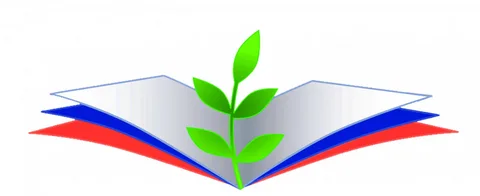 1 урок                Чтоб здоровым быть сполна                             Физкультура всем нужна.                              Для начала по порядку -                             Утром сделаем зарядку!
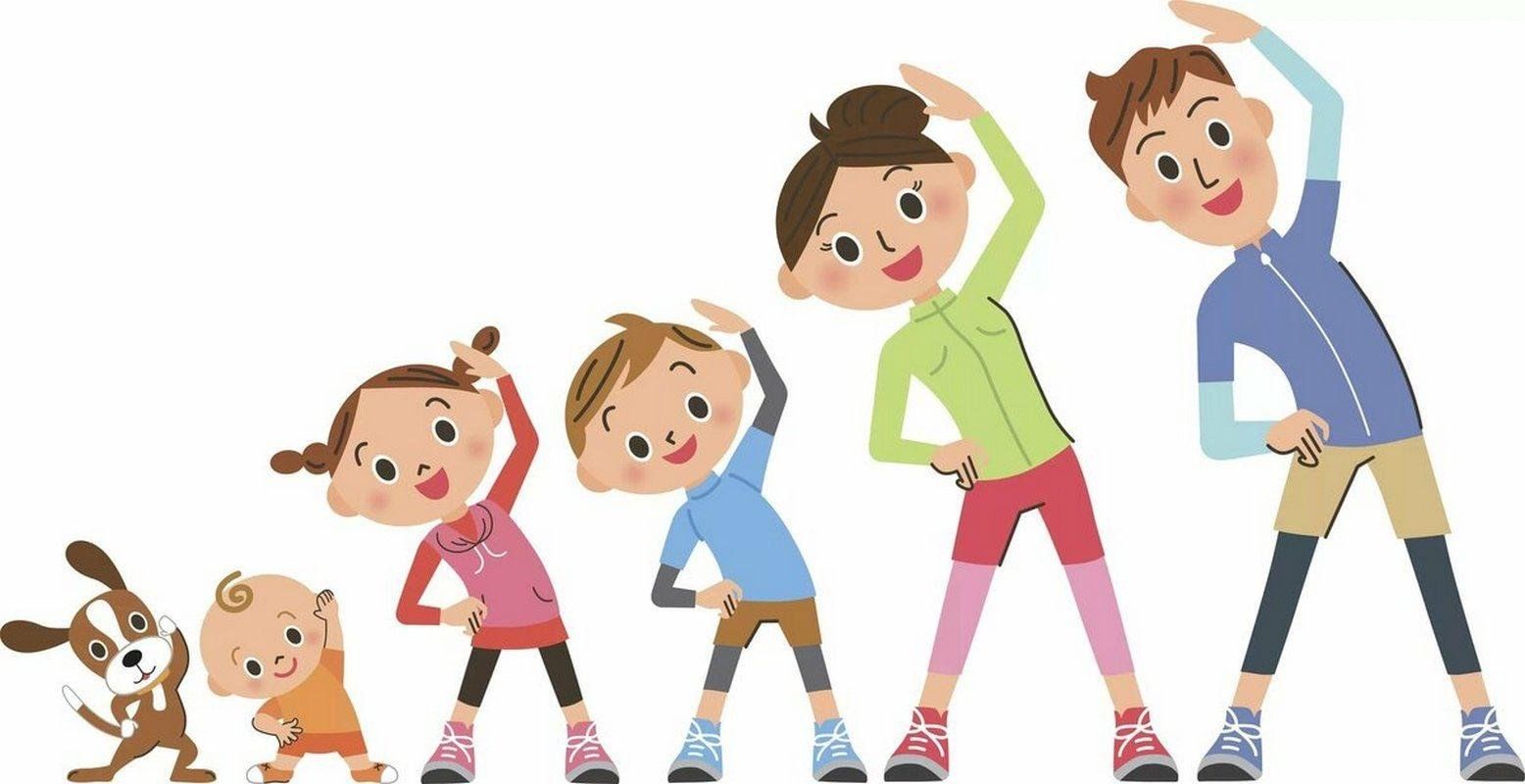 Универсальный комплекс упражнений для утренней зарядки: 
       Включаем весёлую музыку и начинаем

1. Начните утреннюю зарядку с ходьбы. Ходите по кругу размахивая руками в разные стороны 2-3 минуты. Затем 1 минуту побегайте на одном месте, при этом – высоко поднимайте колени.

2. Исходное положение: ноги на ширине плеч, спина ровная, руки поставлены на бока. Сначала опускайте голову вправо, затем влево, следите за тем, чтобы плечи оставались неподвижными, затем опускайте голову вперед и назад. Сделайте наклон головы в каждую сторону по 10-15 раз.

3. Исходное положение такое же: сделайте круговые движения головы. Сначала поворачивайте головой по часовой стрелке, потом против часовой стрелки. В каждую сторону сделайте 10-15 кругов.
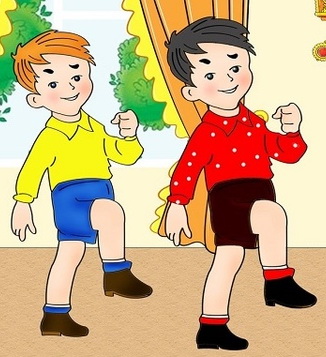 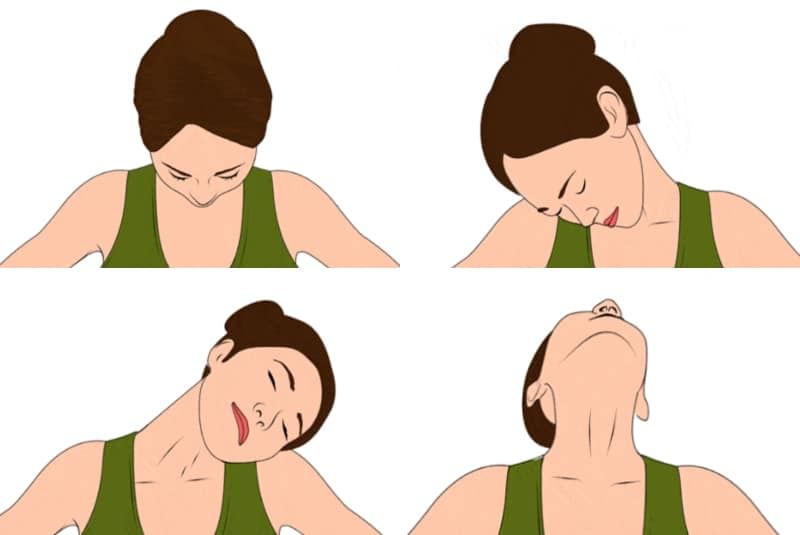 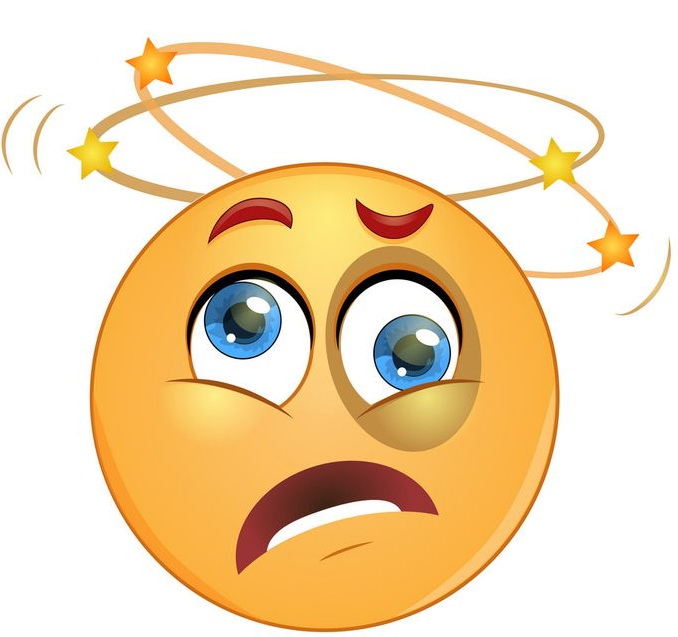 продолжаем
4. Исходное положение остается прежним, только руки вытяните вперед. Сделайте круговые вращения кистями рук 10-15 раз в одну и в другую сторону, затем сделайте вращения в локтевых суставах, также 10-15 раз в две стороны и перейдите к вращению рук в плечевых суставах.

5. Оставайтесь в исходном положение, руки поднимите вверх в “замке”. Сделайте наклоны в сторону. Сначала наклоняйтесь вправо, затем сделайте наклоны влево, почувствуйте мышцы. В каждую сторону выполните упражнение по 10-15 раз.

6. Из этого же положения наклонитесь вперед. Наклоняясь к правой ноге, представьте, что между ног у вас рассыпаны спички “собирая” их, потихоньку переходите к левой ноге, вернитесь в исходное положение. Сделайте 10-15 наклонов в каждую сторону.
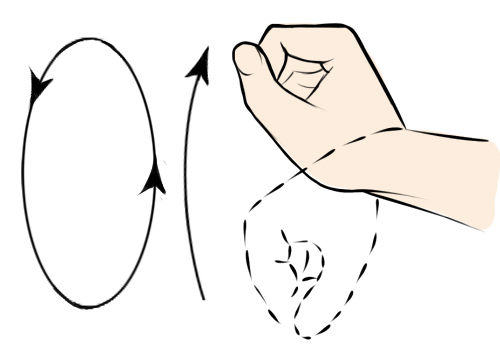 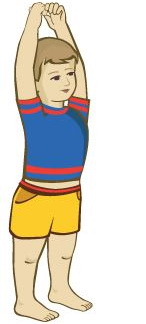 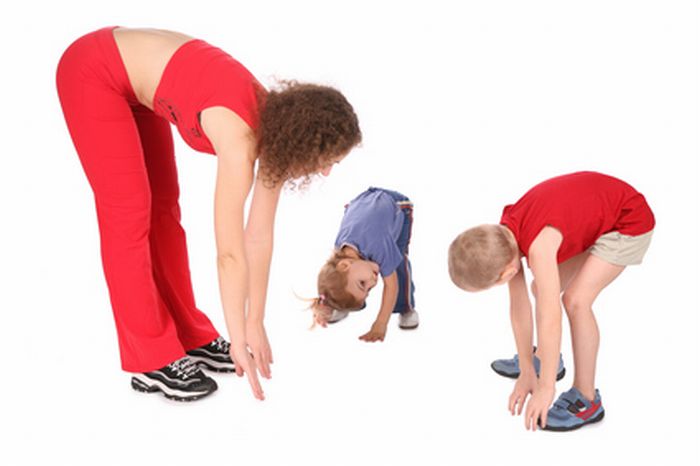 Продолжаем
7. Исходное положение: ноги на ширине плеч, руки в “замке” за головой, локти отведены в разные стороны. Старайтесь получить правым коленом достать до левого локтя и наоборот. Сделайте упражнение 10-15 раз, каждой ногой.

8 Приседания: следите за тем, чтобы спина была ровной, сделайте 10-15 приседаний.

9. Встаньте прямо, одну ногу поставьте на носок и сделайте круговые движения стопой ноги. Сделайте 15-20 раз одной ногой и столько же другой.
Можно попробовать написать ногой , или нарисовать - отличная профилактика плоскостопия.
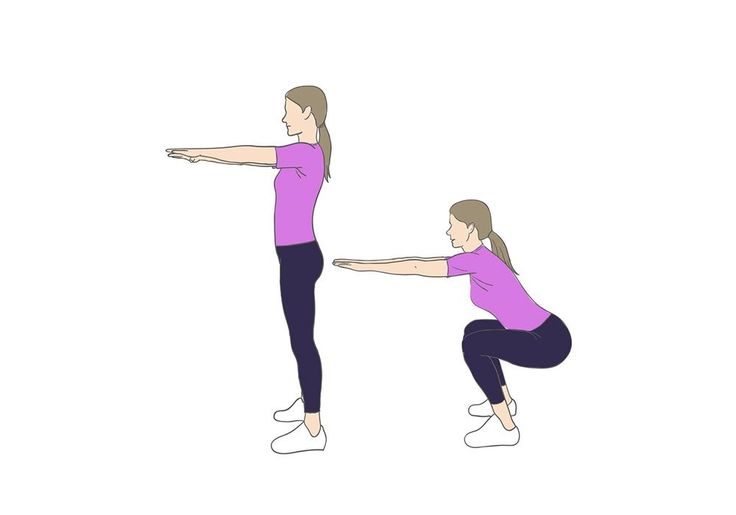 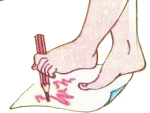 Если не устали - можно продолжить
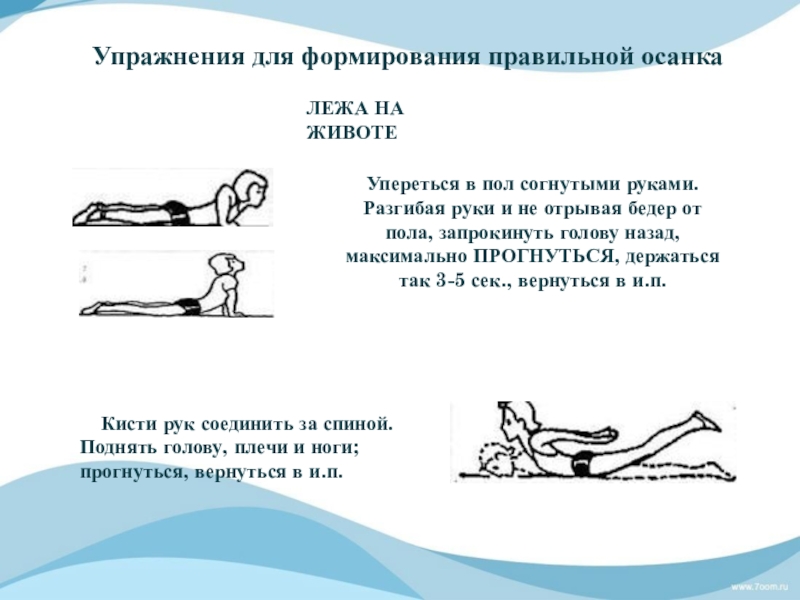 Наш 1-й урок закончен
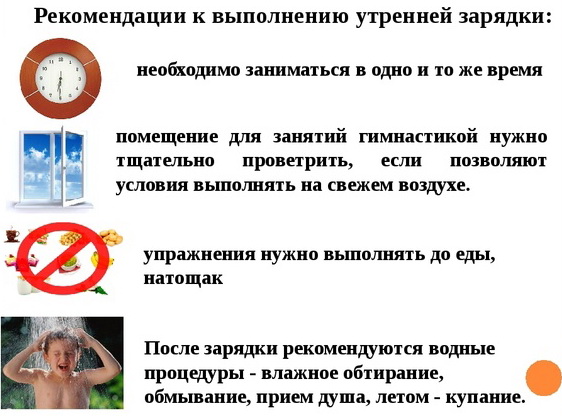